Precalculus:CONIC SECTIONS: CIRCLES
Von Christopher G. Chua
[Speaker Notes: Grading System: Attendance 10%, Class Discussions 10%, Written Works 30%, Major Exam 50%
In case of absences, you are required to submit a discussion and reflection paper on the topics discussed during the absence.]
Important Course Concerns
Contact me directly through email:
von_christopher_chua@dlsu.edu.ph
vaughnchua@gmail.com
All learning resources, additional readings, assignment and paper details, and important announcements will be relayed through:
MATHbyCHUA:
mathbychua.weebly.com
This slideshow presentation will be made available through the class’s official website, mathbychua.weebly.com. The site will also provide access to download this file in printable format.
Session Objectives
For this two-hour period, SHS students in Precalculus are expected to develop the following learning competencies:
illustrate the different types of conic sections: parabola, ellipse, circle, hyperbola, and degenerate cases;
define a circle;
determine the standard form and general form of the equation of a circle; and
graph a circle in a rectangular coordinate system.
This slideshow presentation will be made available through the class’s official website, mathbychua.weebly.com. The site will also provide access to download this file in printable format.
Conic Sections
1
Intersections of cones and planes
Starting with Basics
Explain the following mathematical terms:

Undefined Terms in Geometry
Intersecting lines
Parallel lines
Perpendicular lines
Angle
Cone
[Speaker Notes: The three undefined terms in Geometry are the point, line, and plane. A point is represented by a dot, a line is a set of points that form a straight line, and a plane is a perfectly flat surface extending infinitely in every direction.

Intersecting lines are two or more lines that meet at exactly one point.

Parallel lines are lines that do not intersect, even if extended infinitely in both directions.

Perpendicular lines are special type of intersecting lines that intersect to form a right angle.

An angle is composed of two rays with a common endpoint.

A cone is a geometric solid composed of a point called the vertex and a circular base.]
What are CONIC SECTIONS?
If a plane intersects a double right circular cones, the intersection is a two-dimensional curve of different types. These curves are called conic sections.

Also called conics, these different types are:
PARABOLA
CIRCLE
ELLIPSE
HYPERBOLA
What are CONIC SECTIONS?
PARABOLA
CIRCLE
ELLIPSE
HYPERBOLA
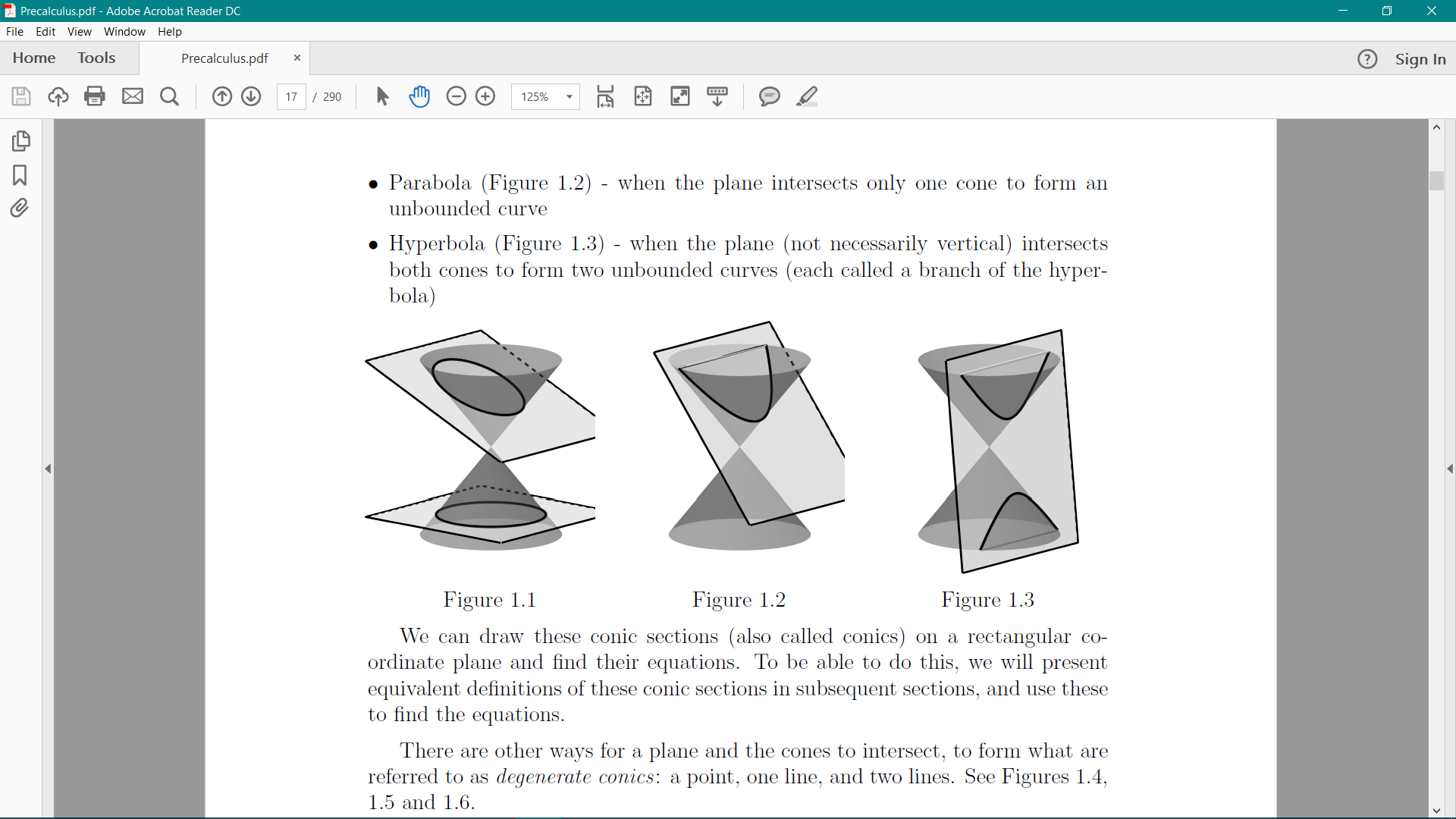 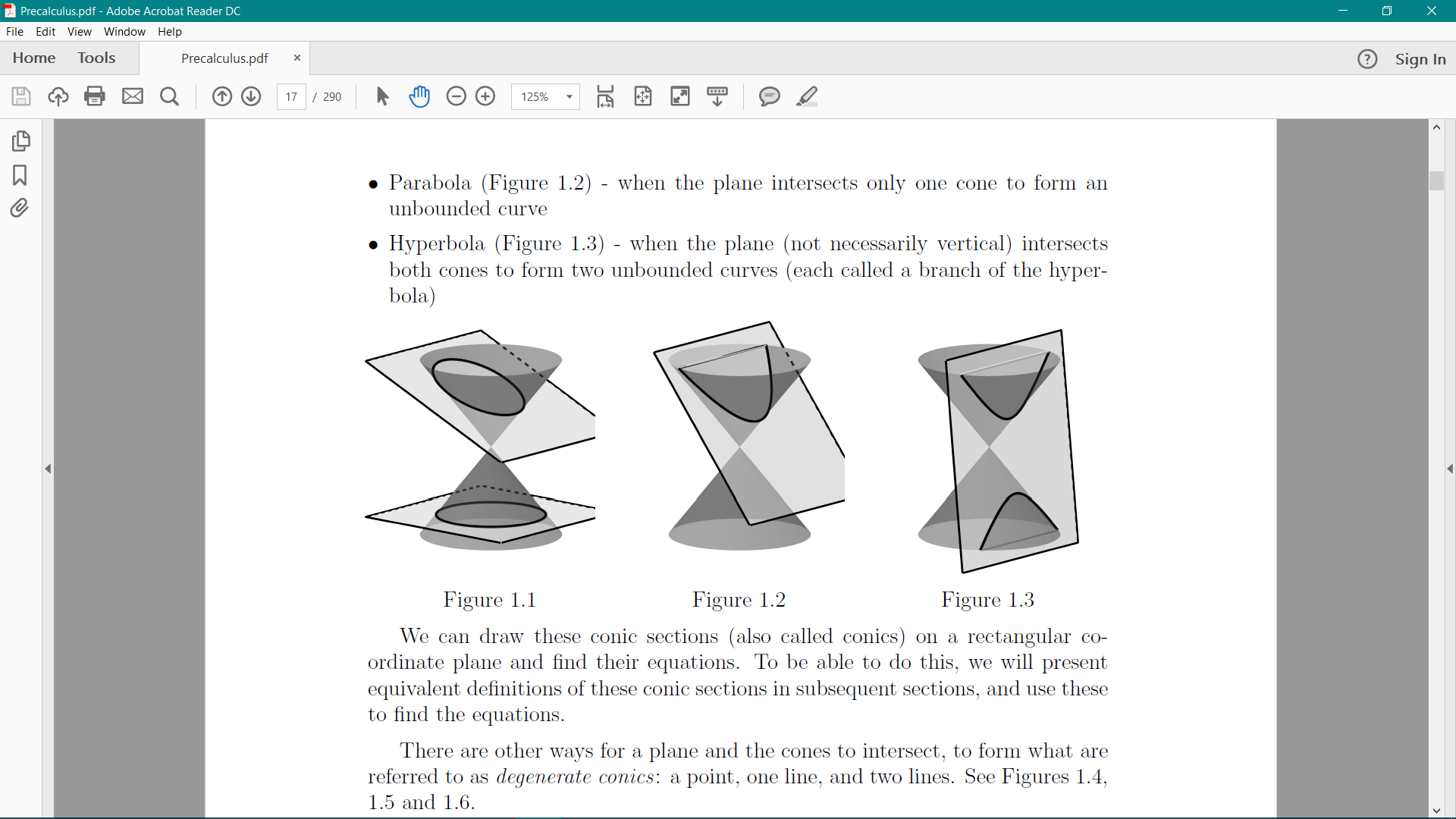 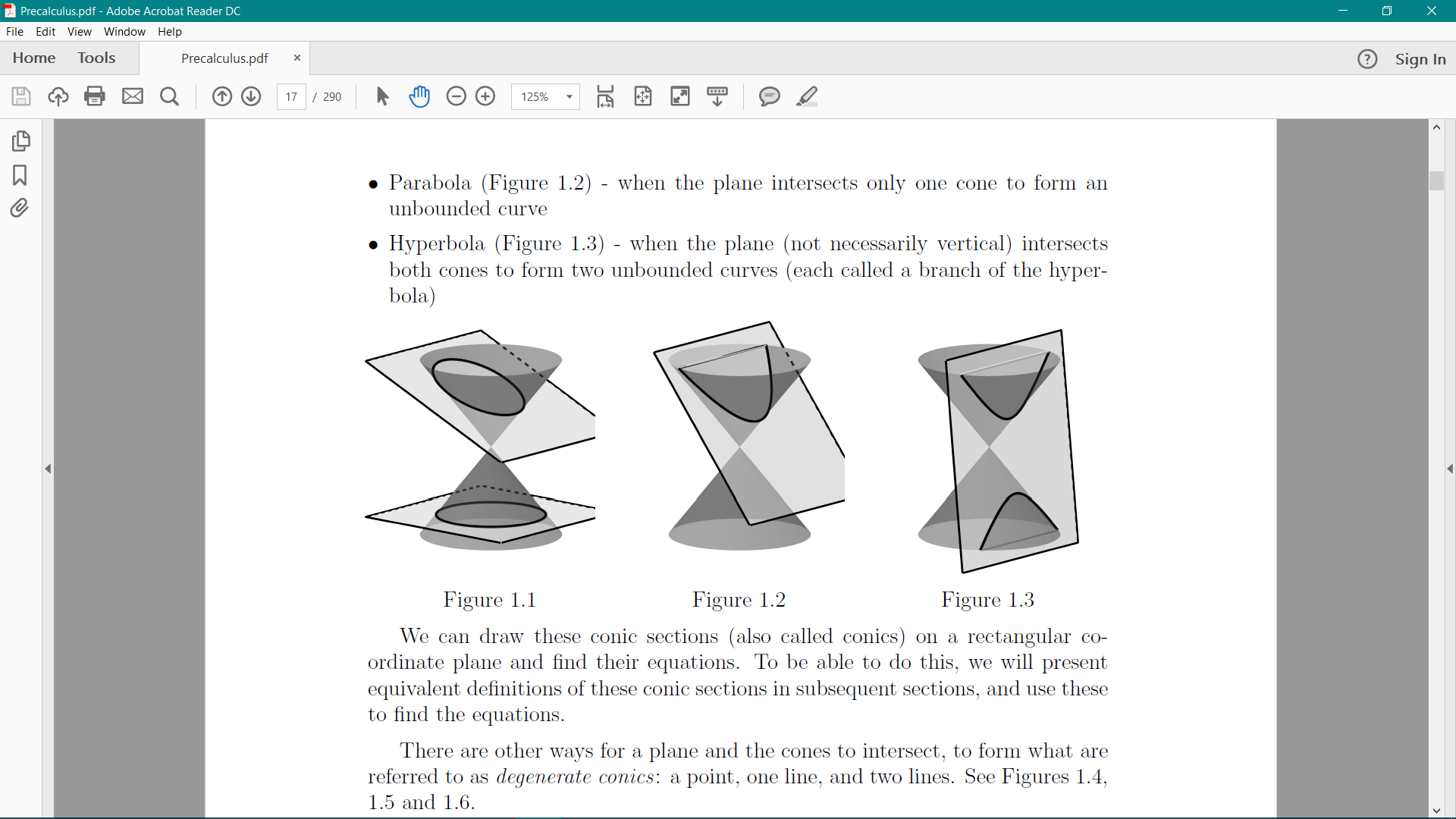 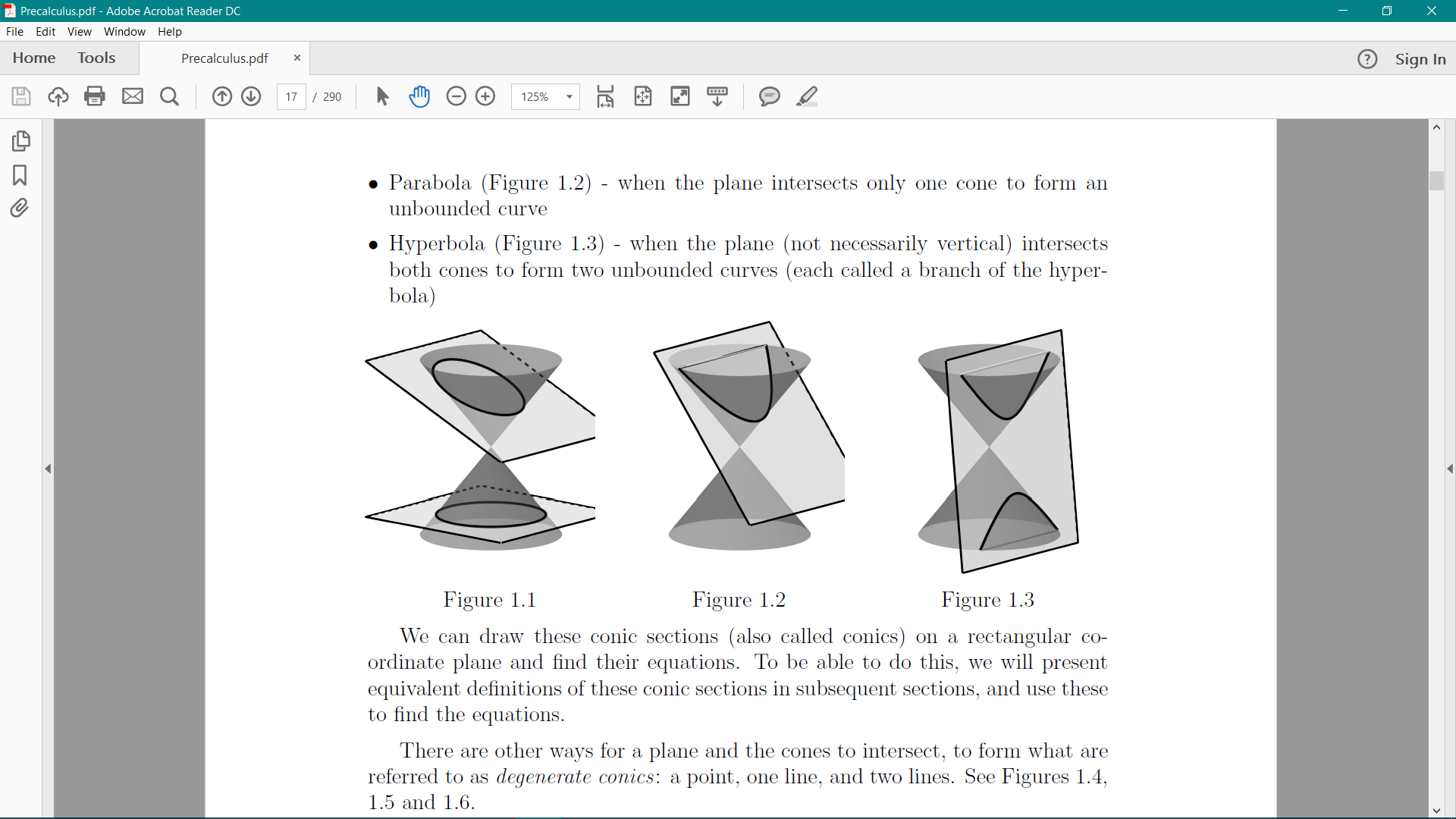 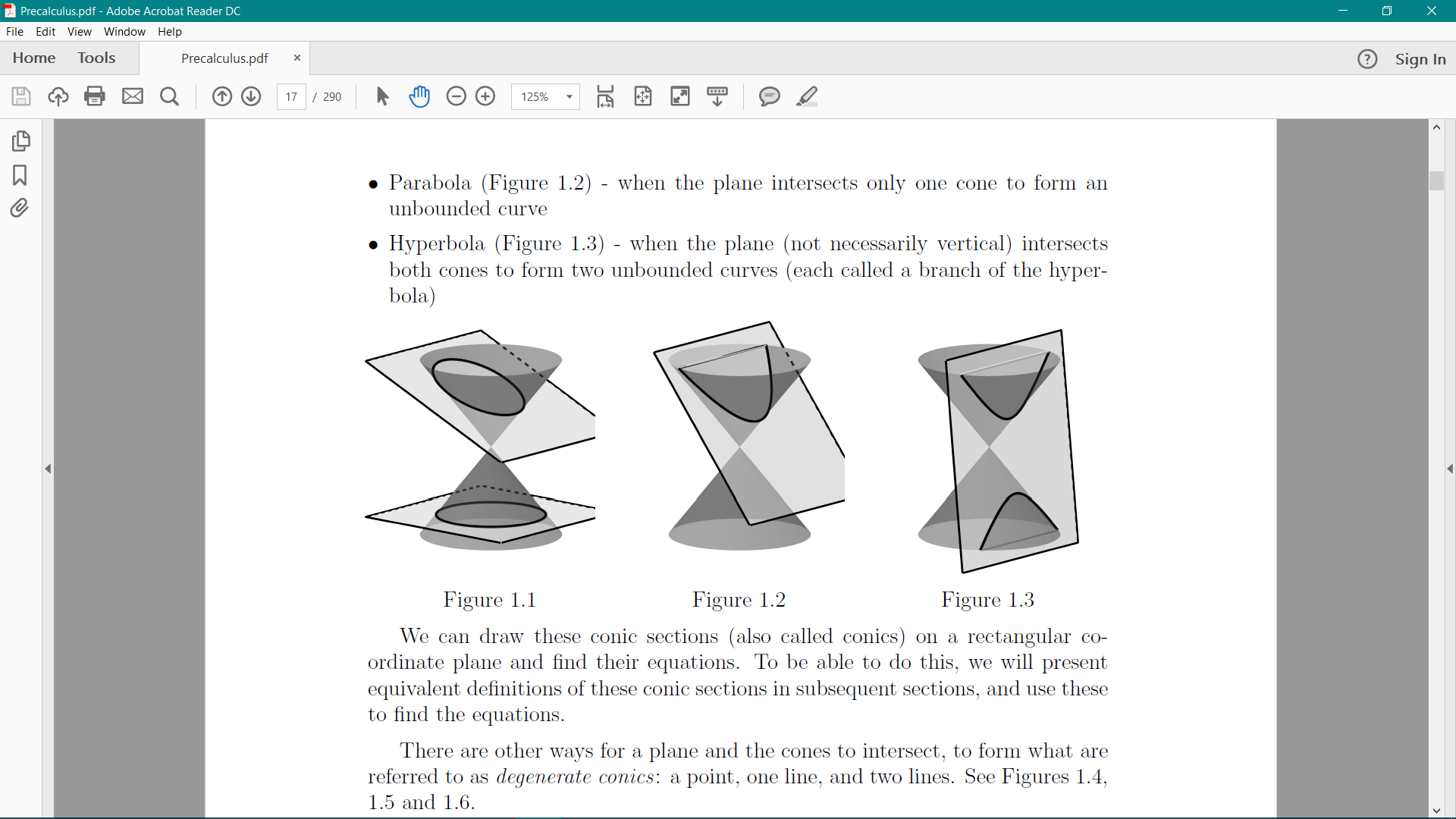 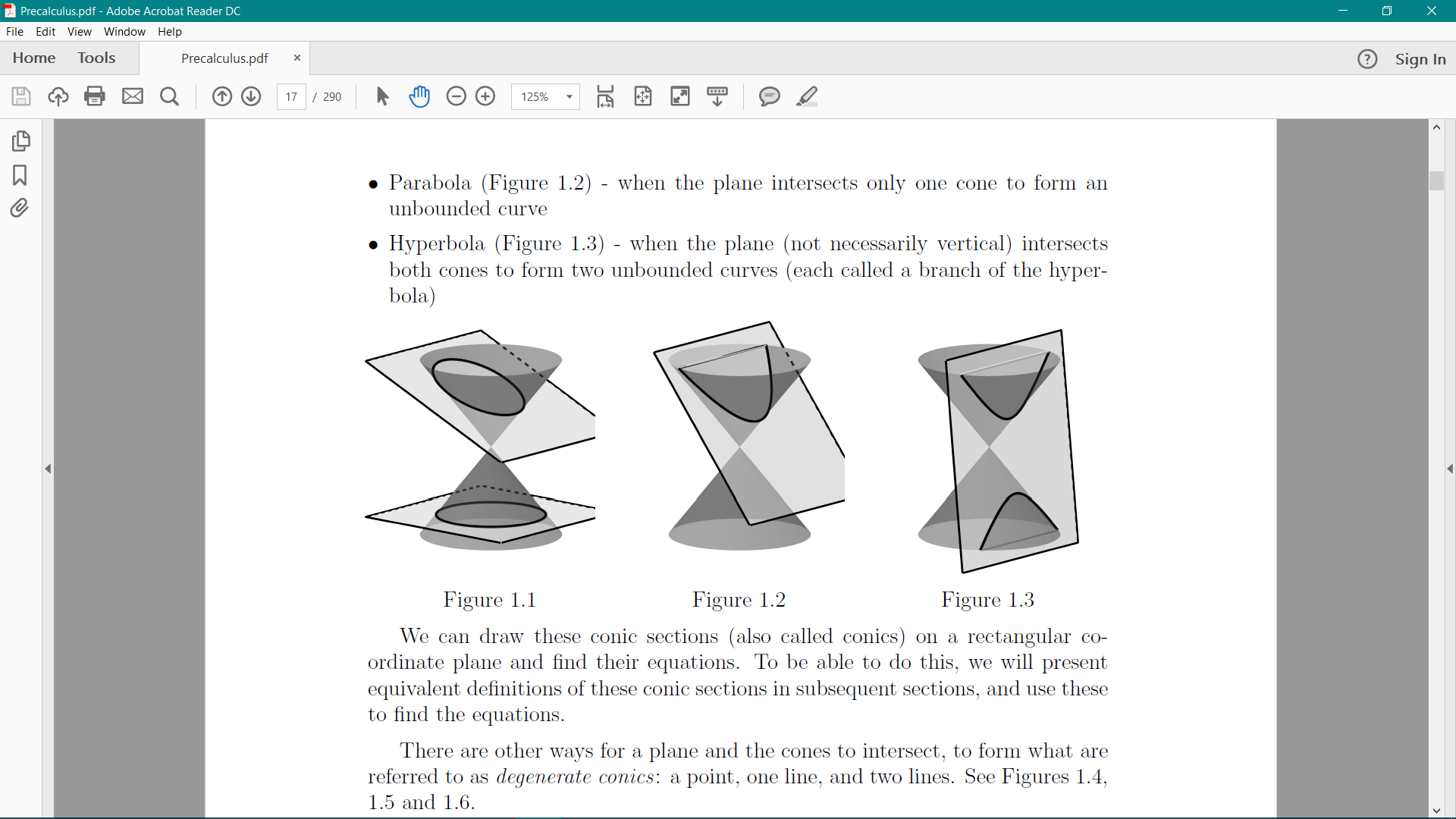 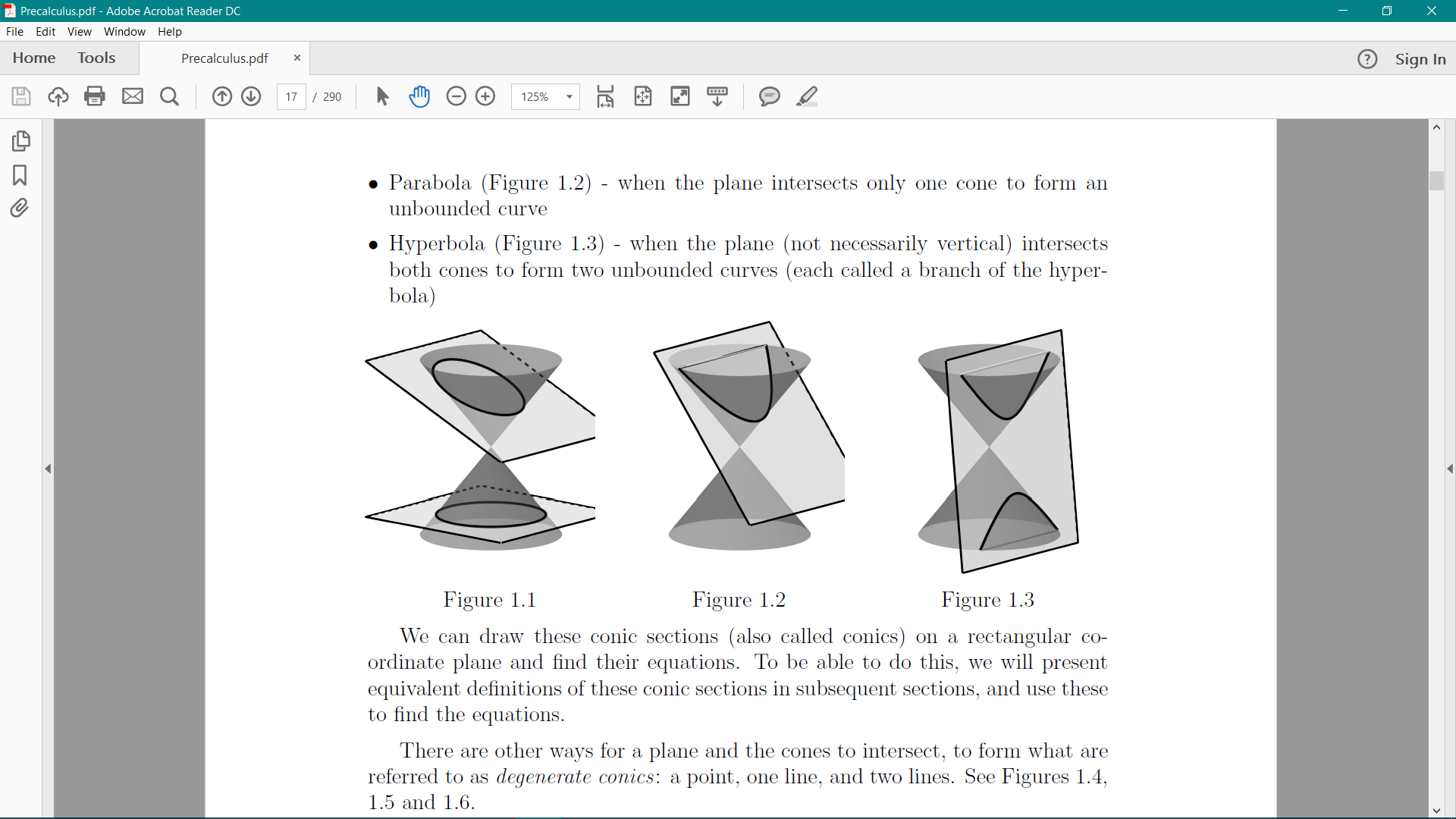 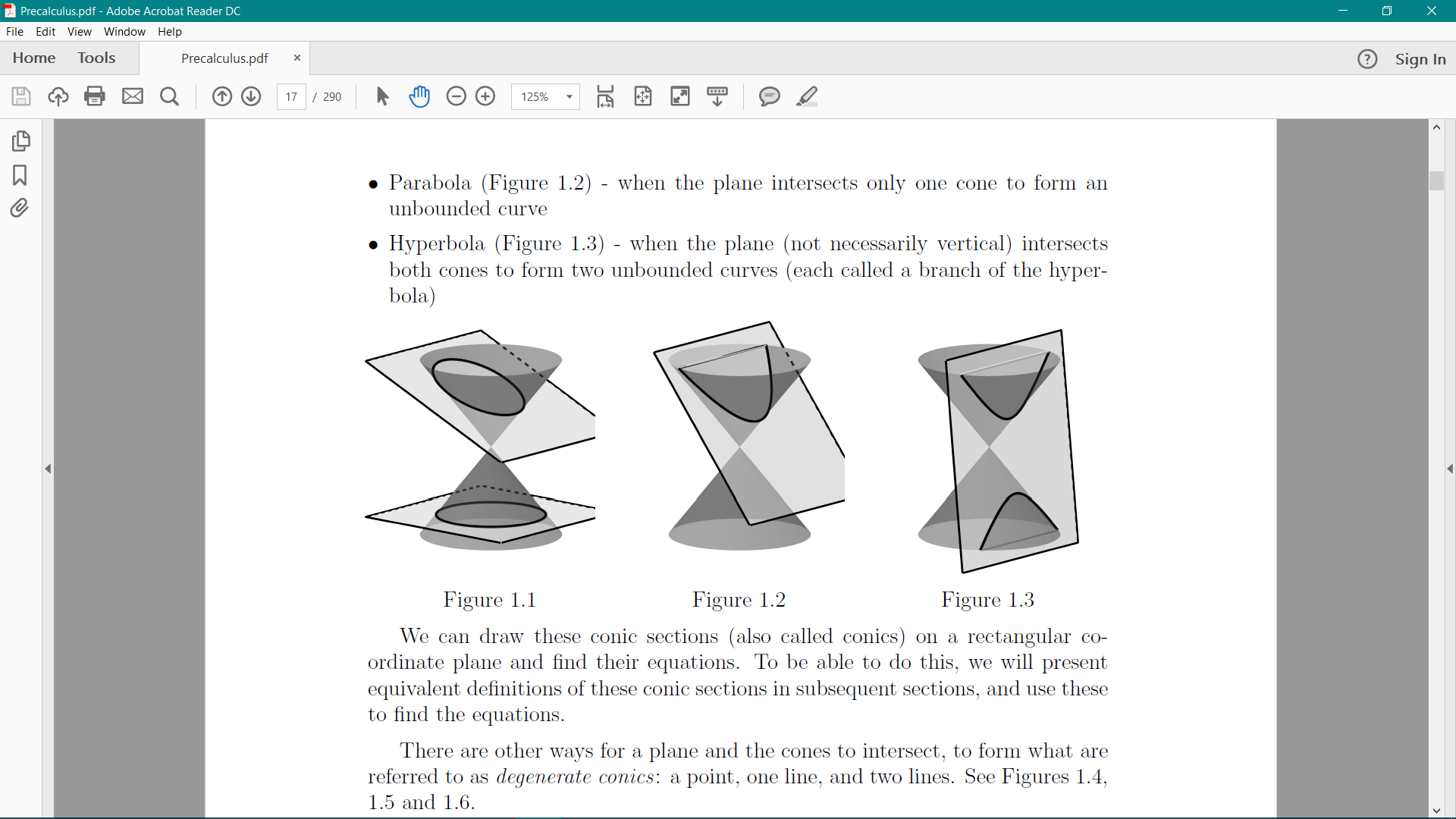 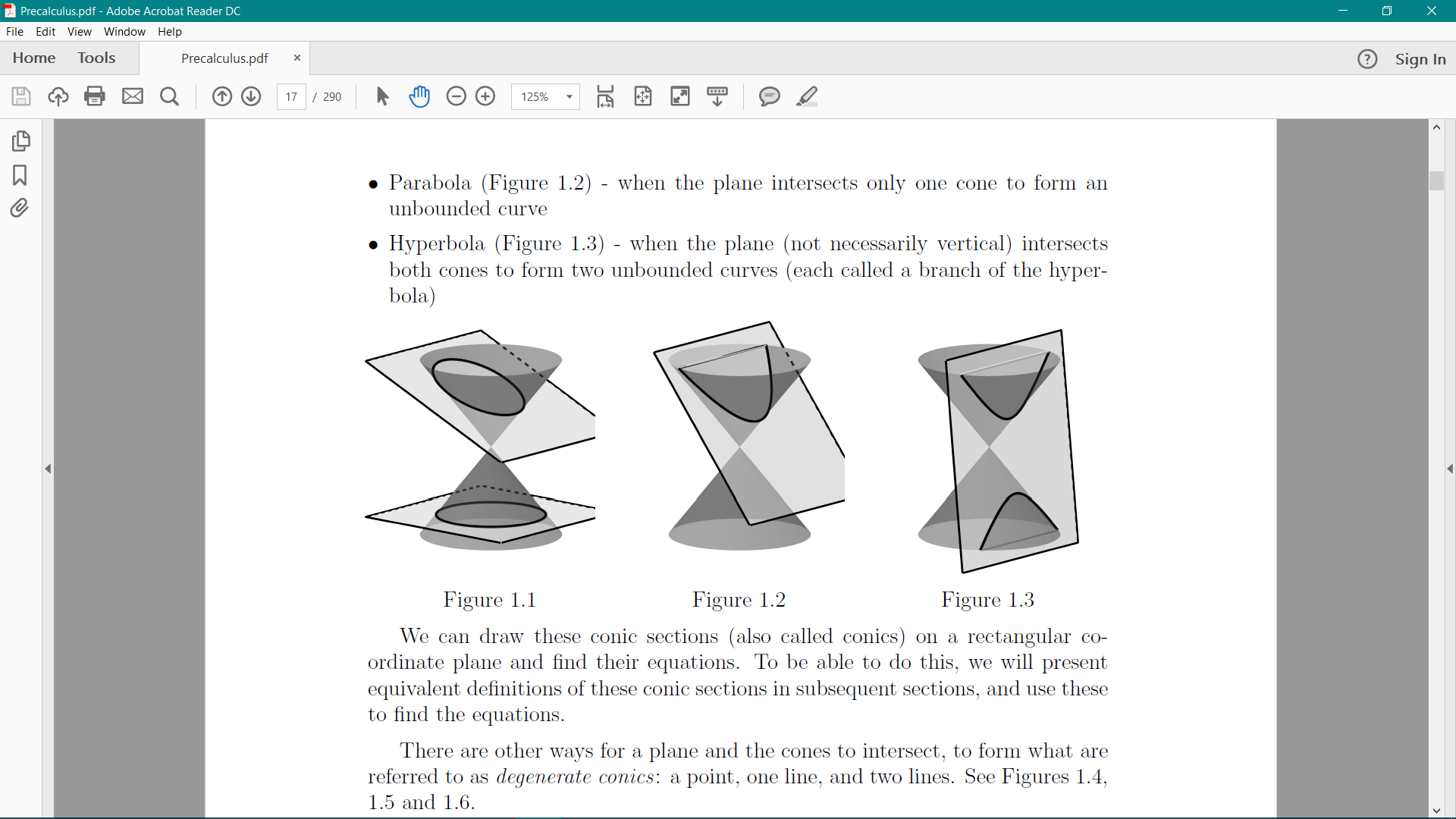 [Speaker Notes: Circle - when the plane is horizontal
Ellipse - when the (tilted) plane intersects only one cone to form a bounded curve
Parabola - when the plane intersects only one cone to form an unbounded curve
Hyperbola - when the plane (not necessarily vertical) intersects both cones to form two unbounded curves (each called a branch of the hyperbola)]
DEGENERATE CASES
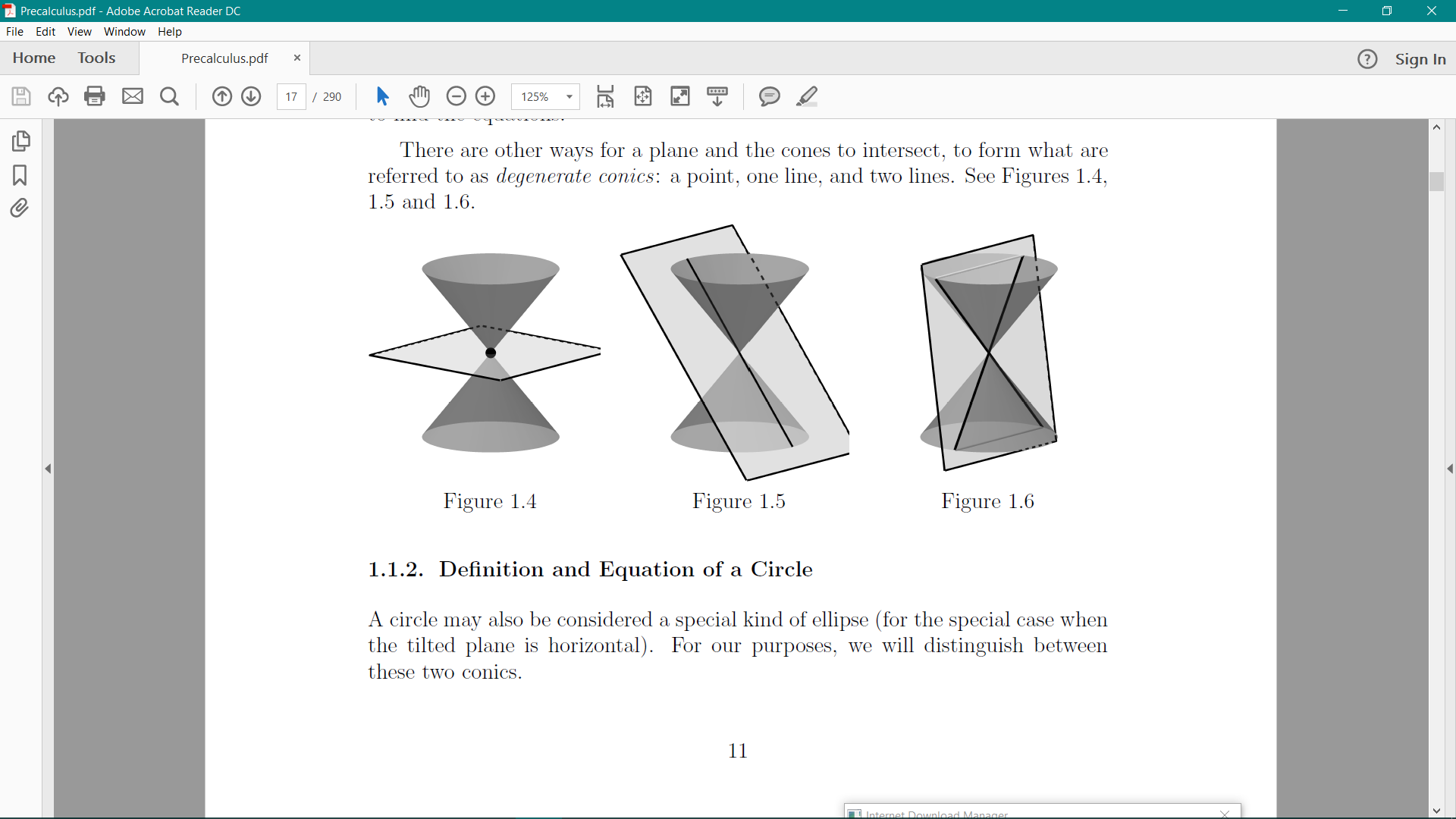 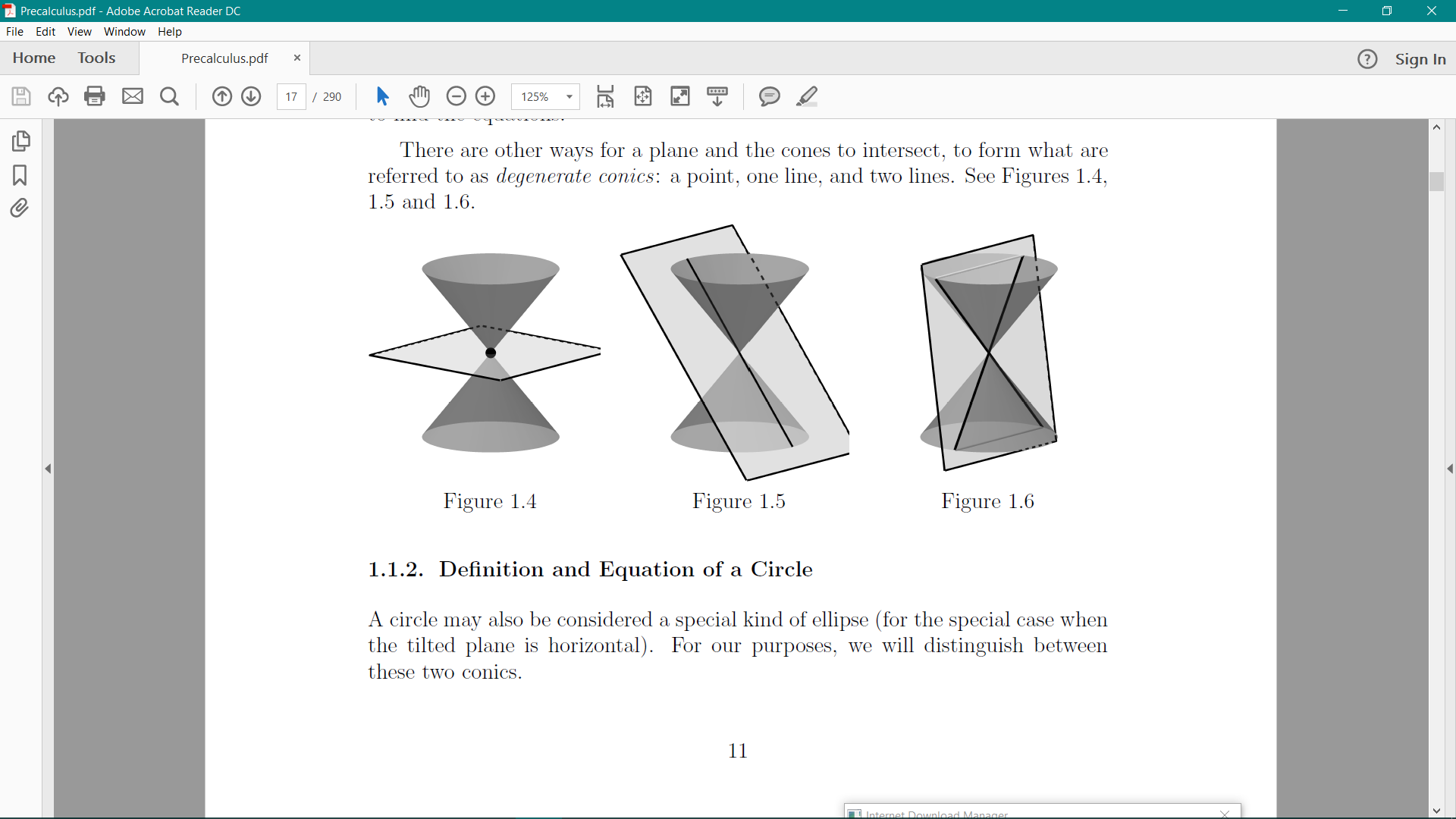 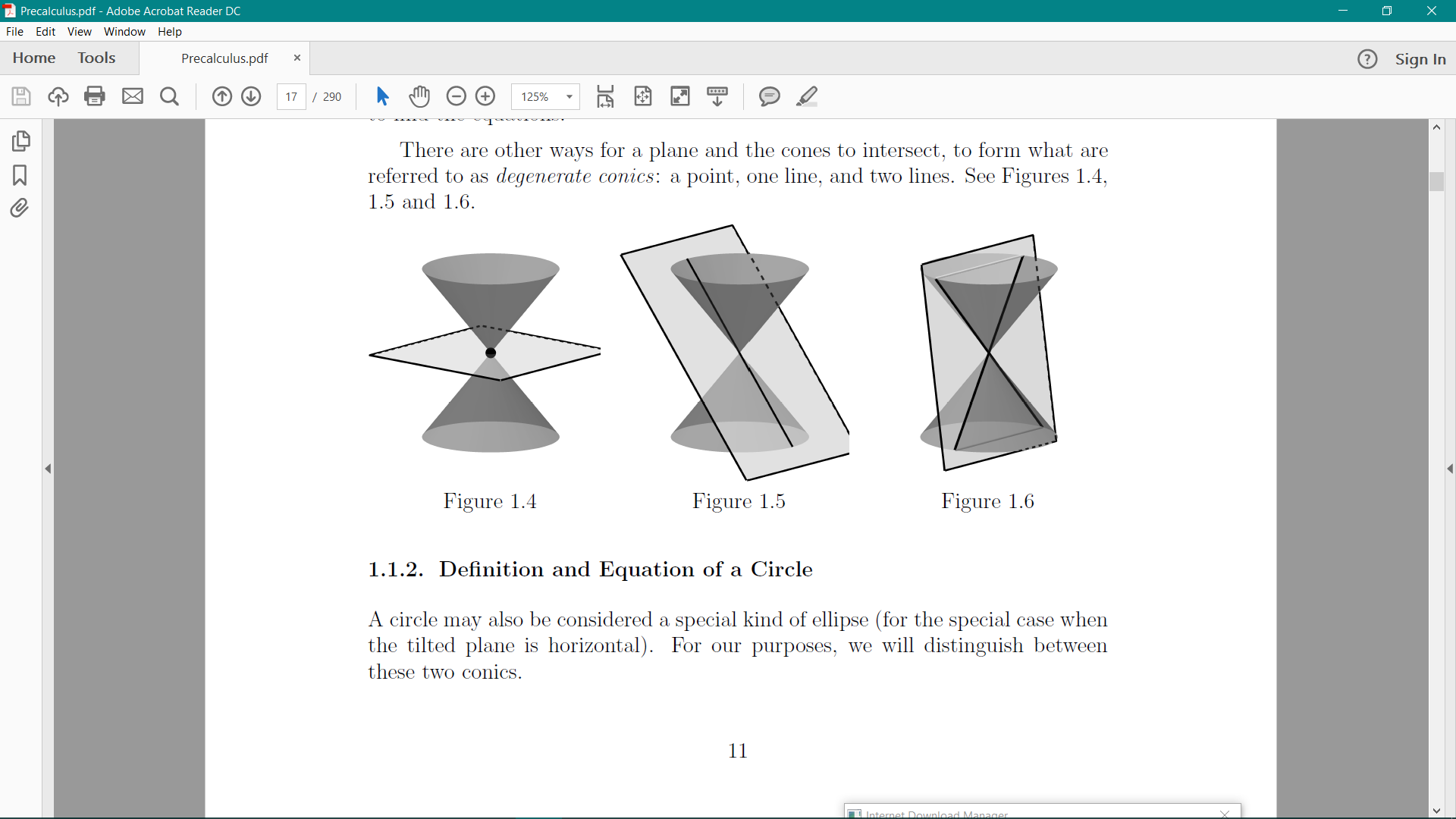 [Speaker Notes: If the plane intersects the double right circular cones, passing through the vertex, degenerate cones are formed.
When perpendicular to the base, such as that of a circle, a point is formed.
When the plane is tilted, such as the case of a parabola, a line is the intersection.
A hyperbola becomes two intersecting lines.]
center
CIRCLES
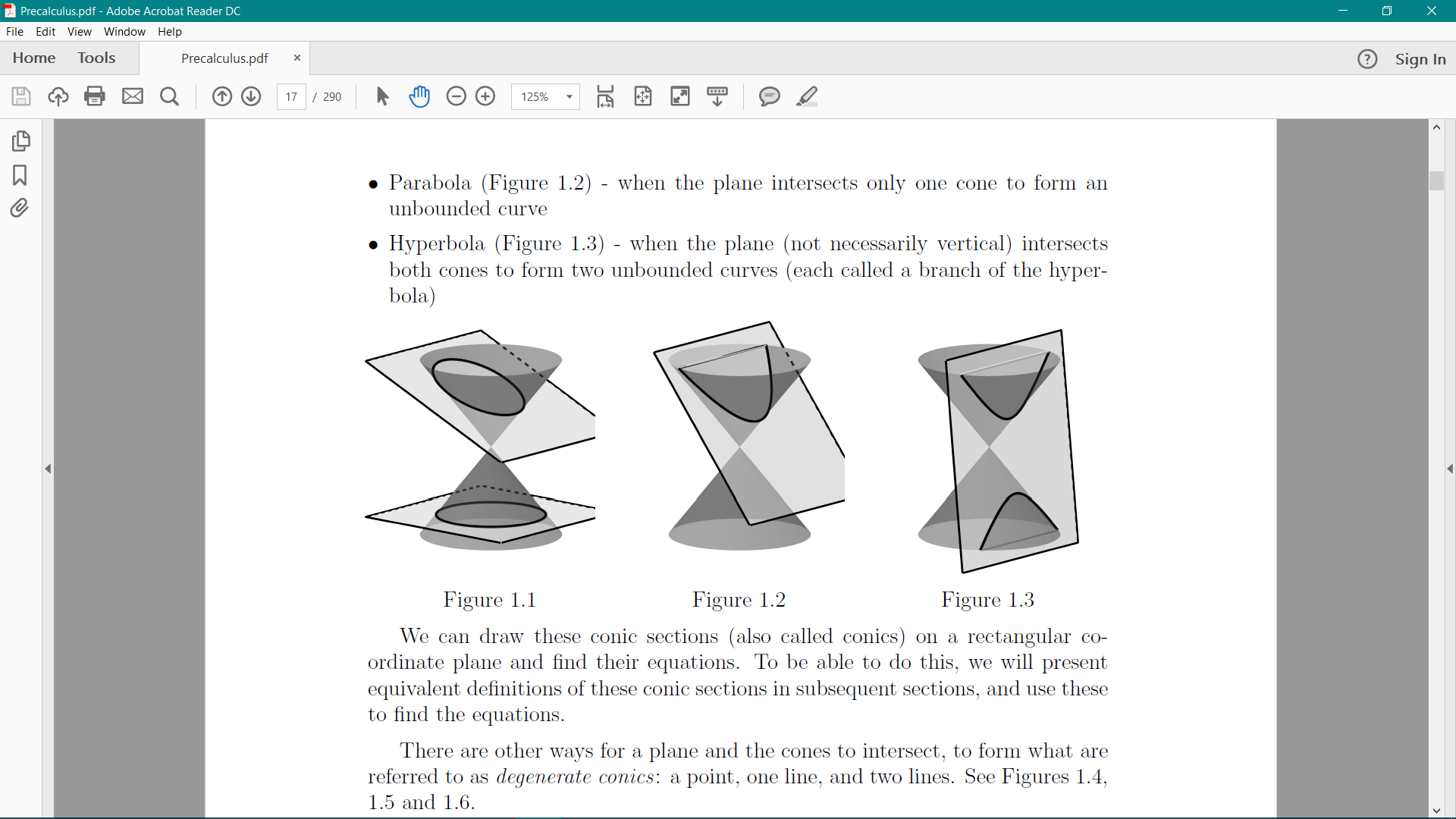 A circle is the set of all points equidistant to a fixed point.
radius
EQUATION OF A CIRLE
Consider a circle plotted on the Cartesian Coordinate plane.
Determine the coordinates of the center and its radius.
EQUATION OF A CIRLE
Assume that we do not know the actual coordinates of the center.

What if the center is at the point of origin?
STANDARD FORMof the equation of a circle
STANDARD FORMof the equation of a circle
EQUATION OF A CIRLE
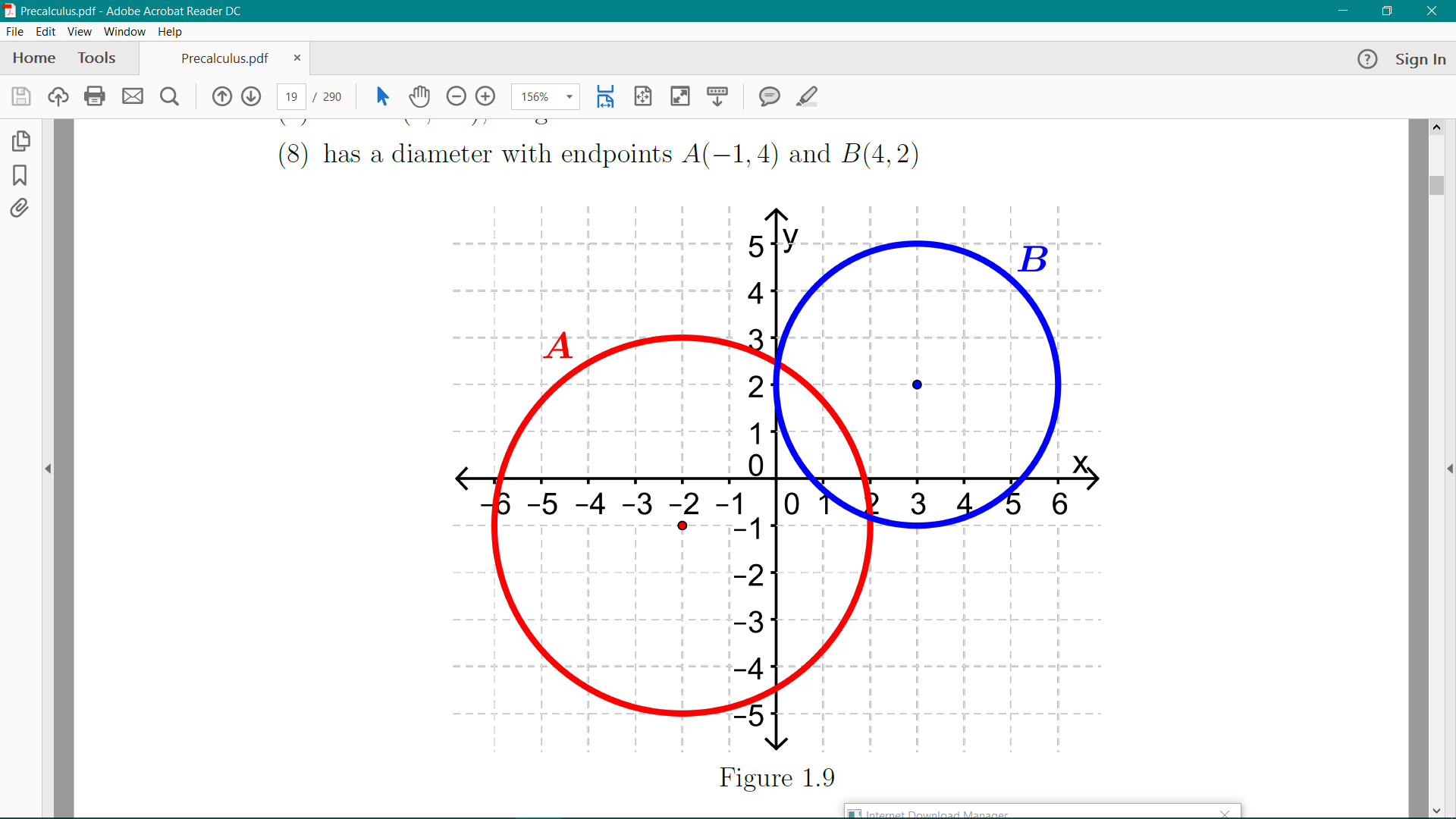 Solve for the equation of the following circles:
circle A
circle B
center (5,−6), tangent to the y-axis
center (5,−6), tangent to the x-axis
has a diameter with endpoints 
      A(−1, 4) and B(4, 2)
IN, ON, or OUT
GENERAL FORMof the equation of a circle
GENERAL FORMof the equation of a circle
Transforming equations
Transforming equations
Group the terms based on the variables.
Complete the square to make each group of terms a perfect square trinomial (PST). Add the constants of the PSTs to the right side.

Express the PSTs as squares of binomials